Corporate Social Responsibility
Goodness is the only investment that never fails .
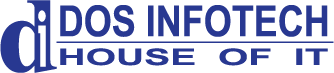 Introduction
The purpose of Corporate Social Responsibility (CSR) Web Application is to provide a portal for all companies who want to come up with a new scheme and get a place in industry.
2
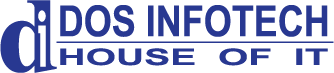 Company Registration
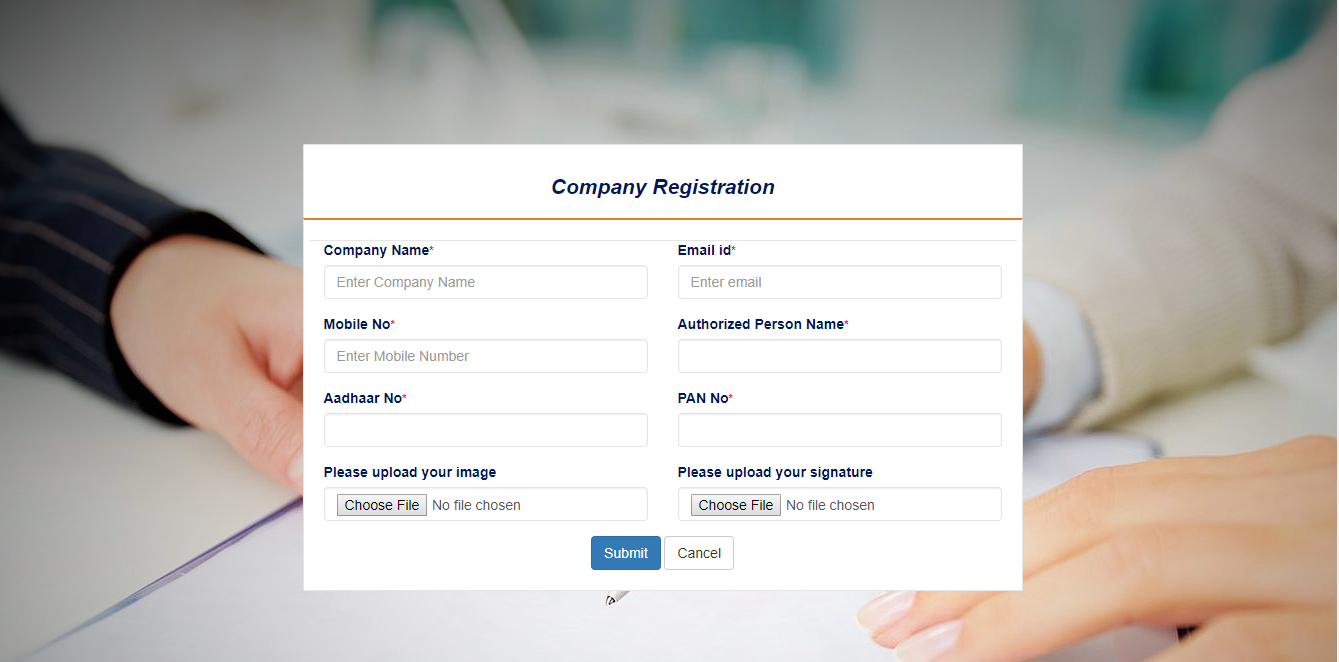 3
Company Dashboard
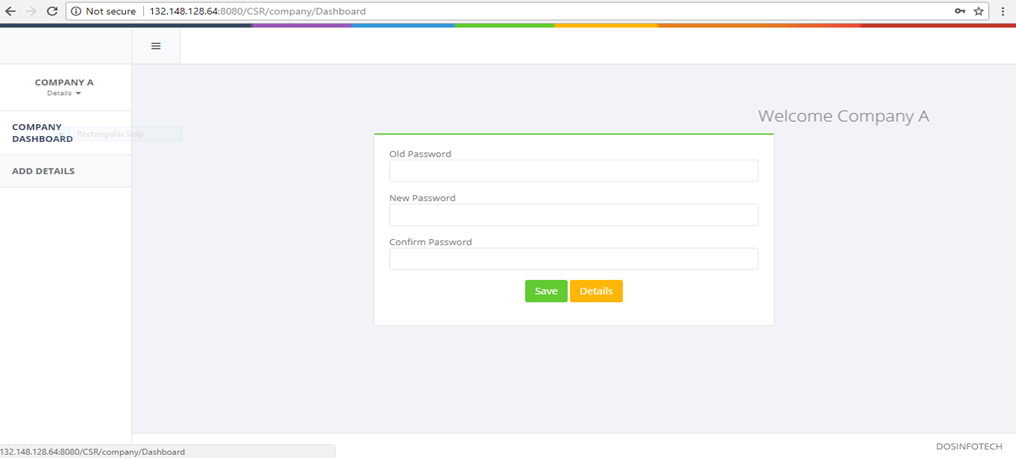 4